Maths
Multiplying by 10
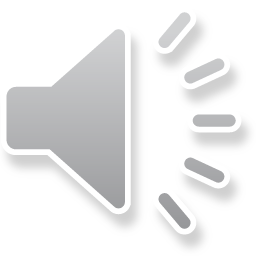 Thousand
Hundred
Ten
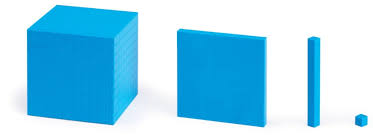 One
Multiplying by 10.
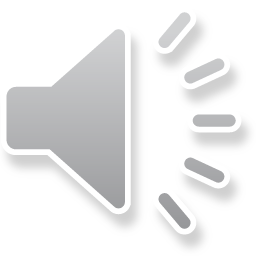 47 x 10 =
470
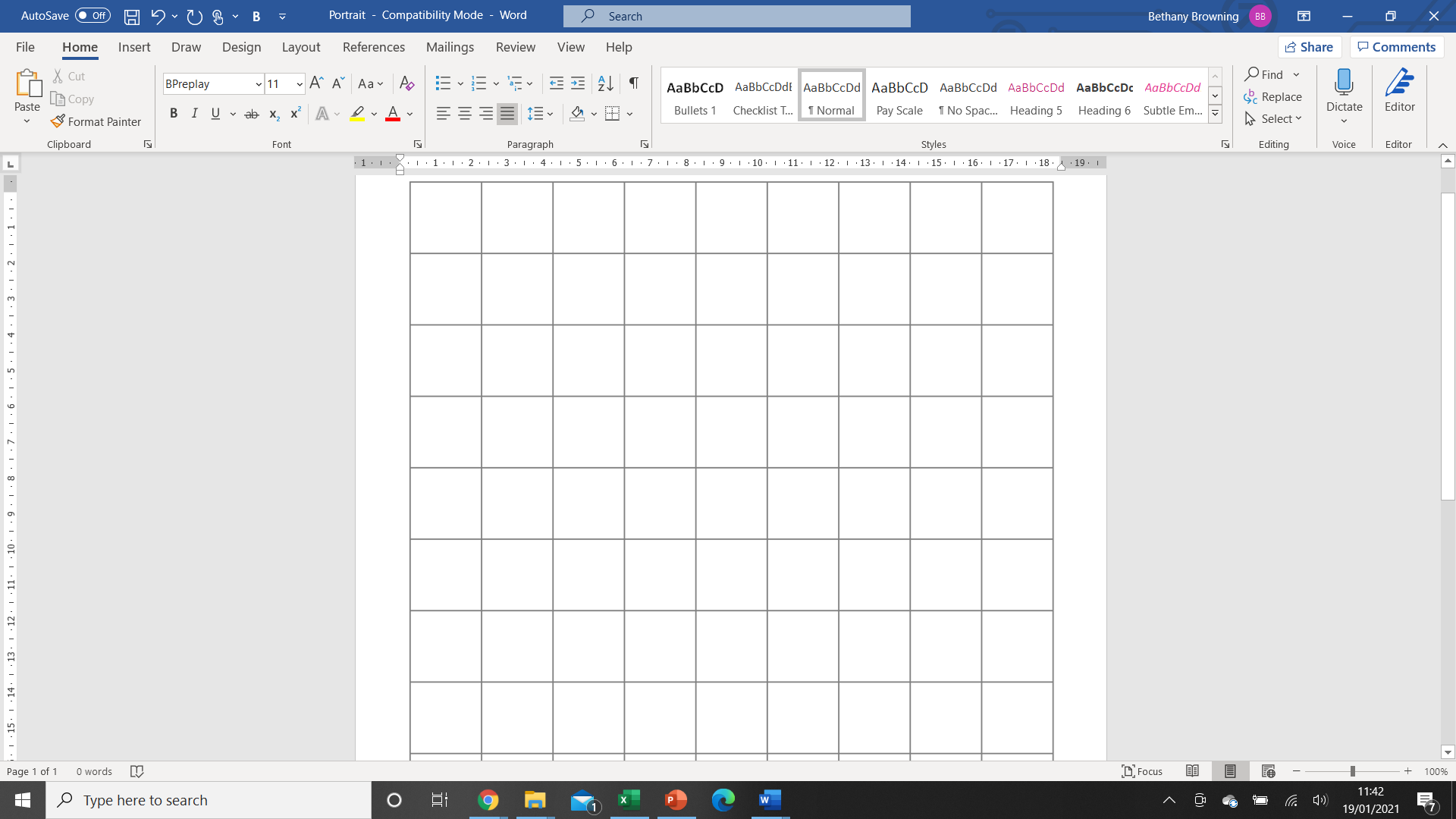 Th
H
T
O
4
7
4
7
0
Multiplying by 10.
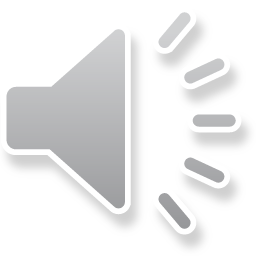 390 x 10 =
3900
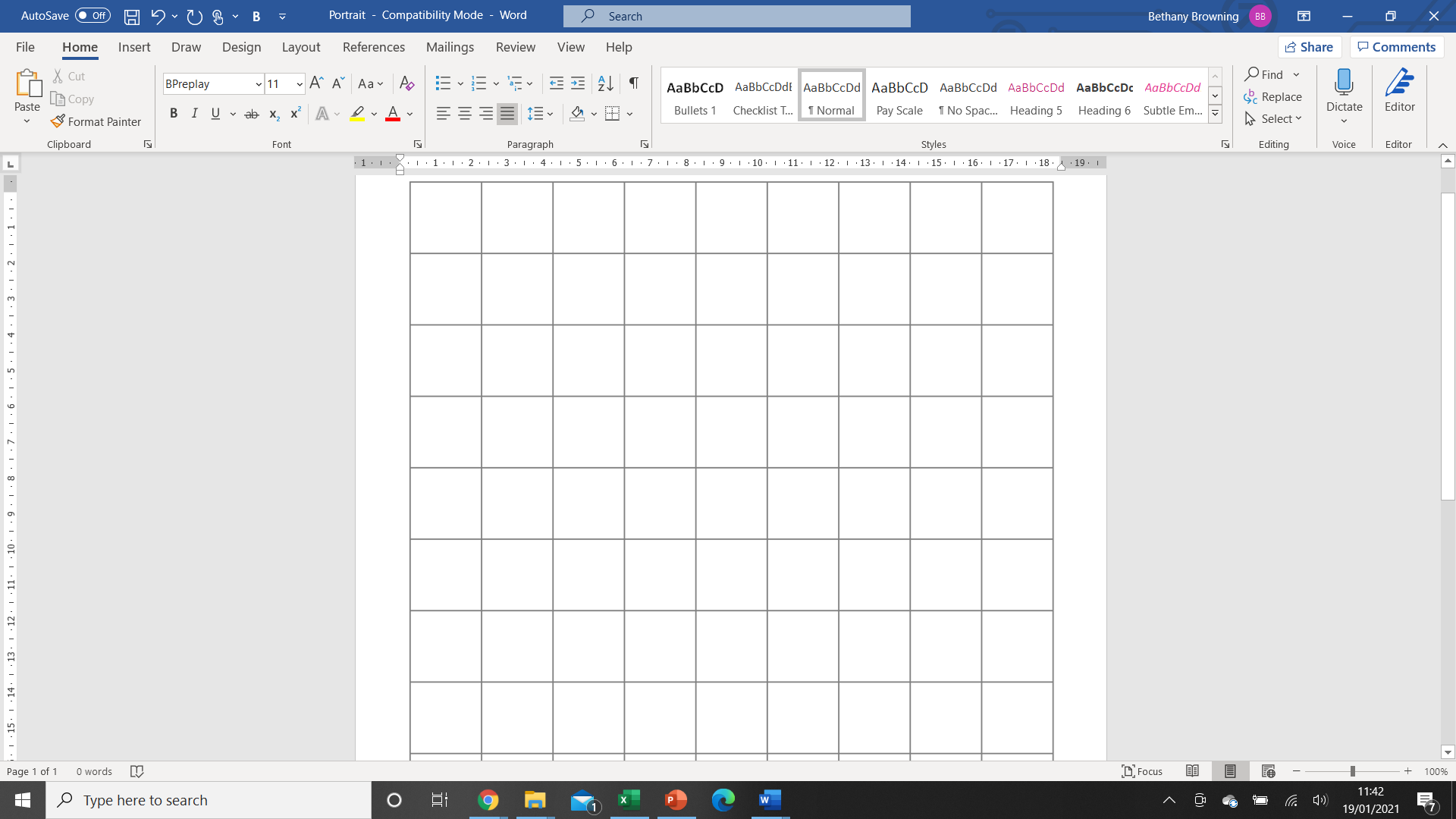 Th
H
T
O
3
9
0
3
9
0
0
Multiplying by 10.
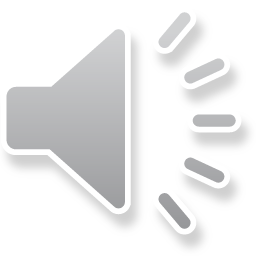 32
3.2 x 10 =
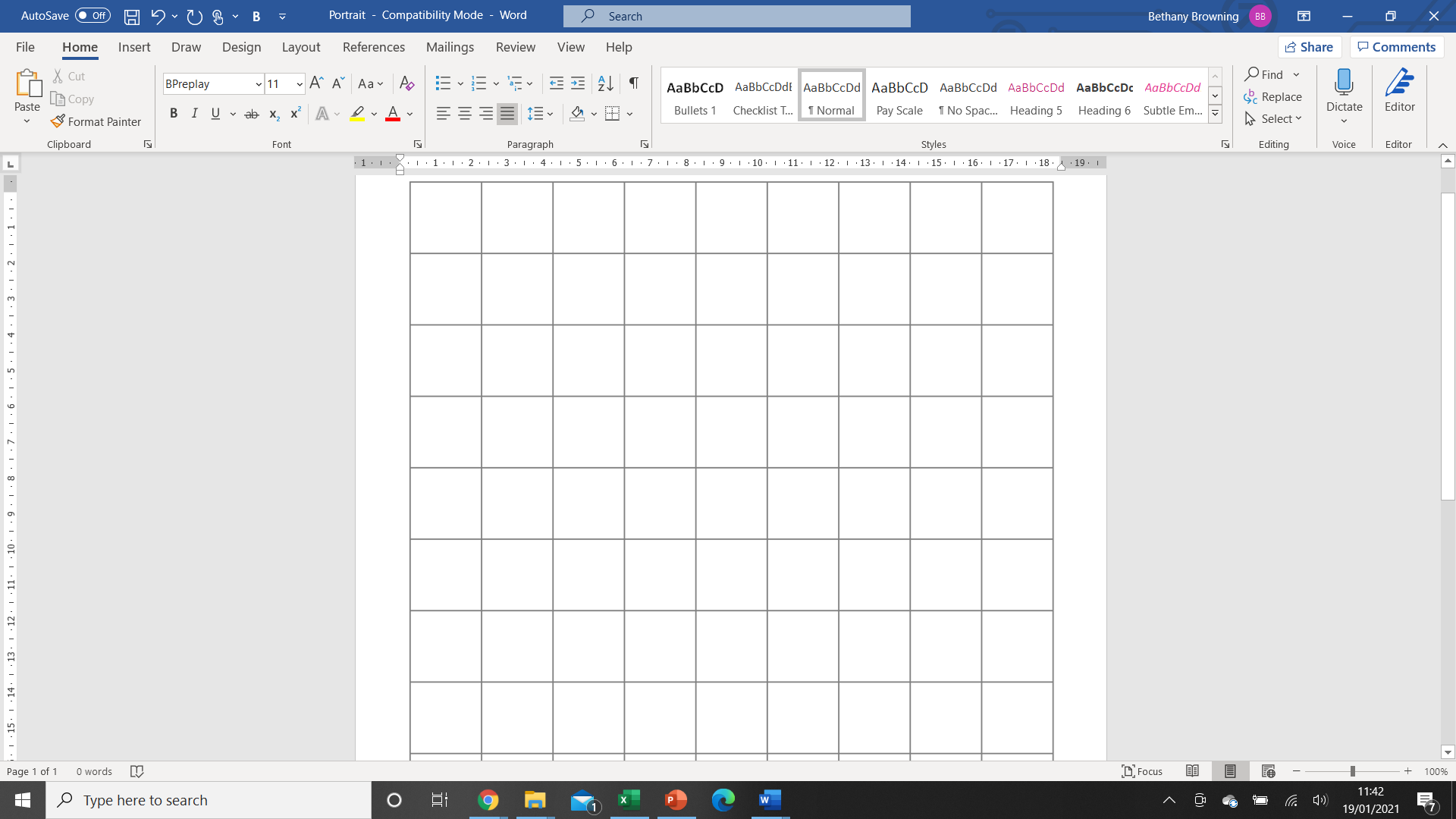 Th
H
T
O
3
2
3
2
Multiplying by 10.
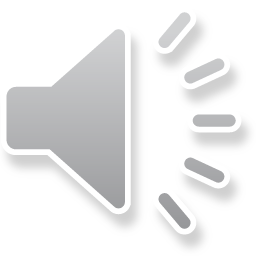 53.62 x 10=
536.2
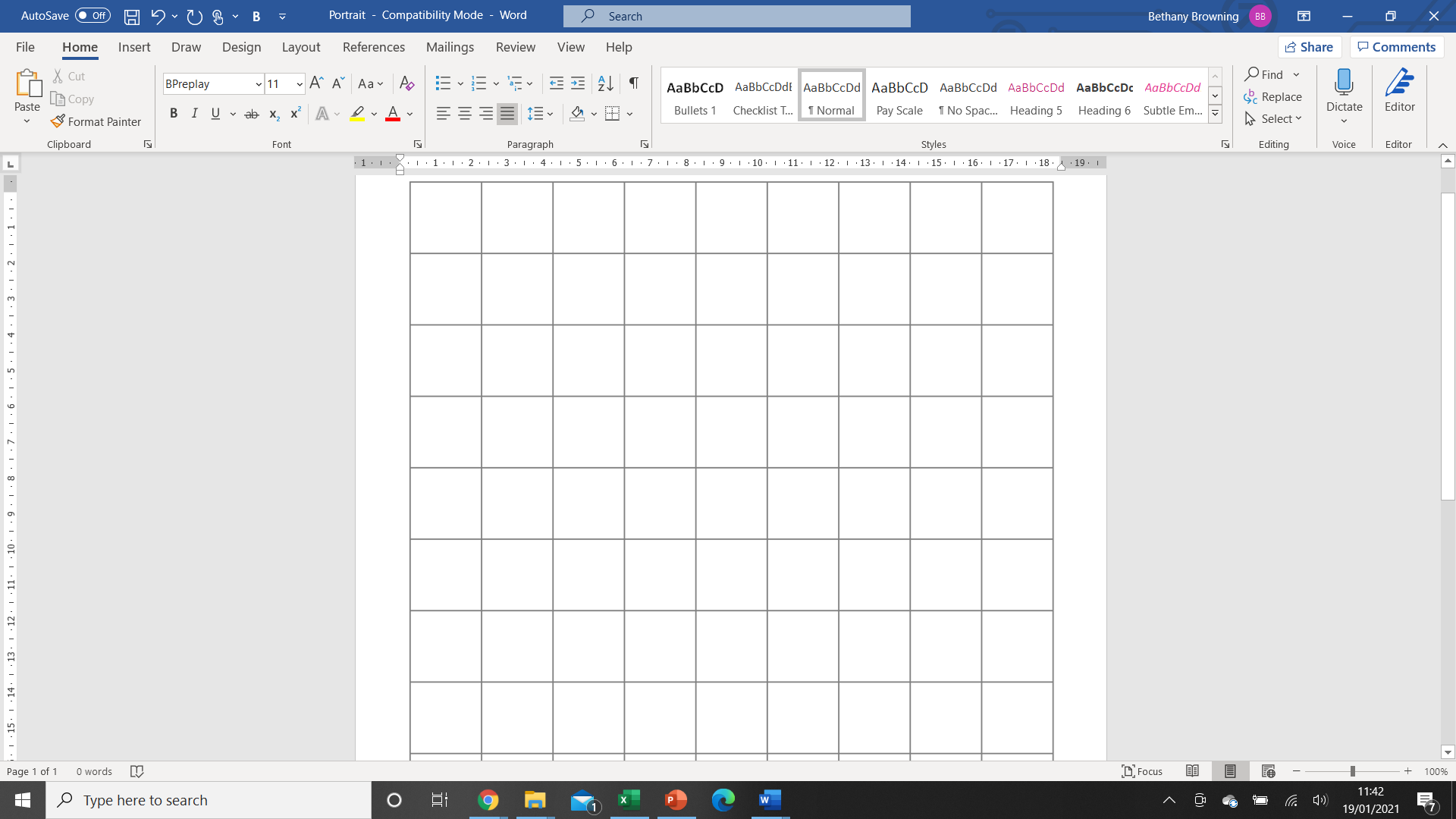 Th
H
T
O
3
5
2
6
3
5
2
6
Multiplying by 10.
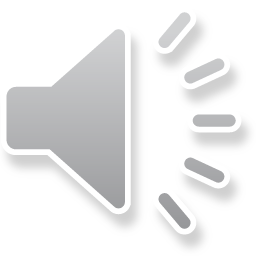 7
0.7 x 10 =
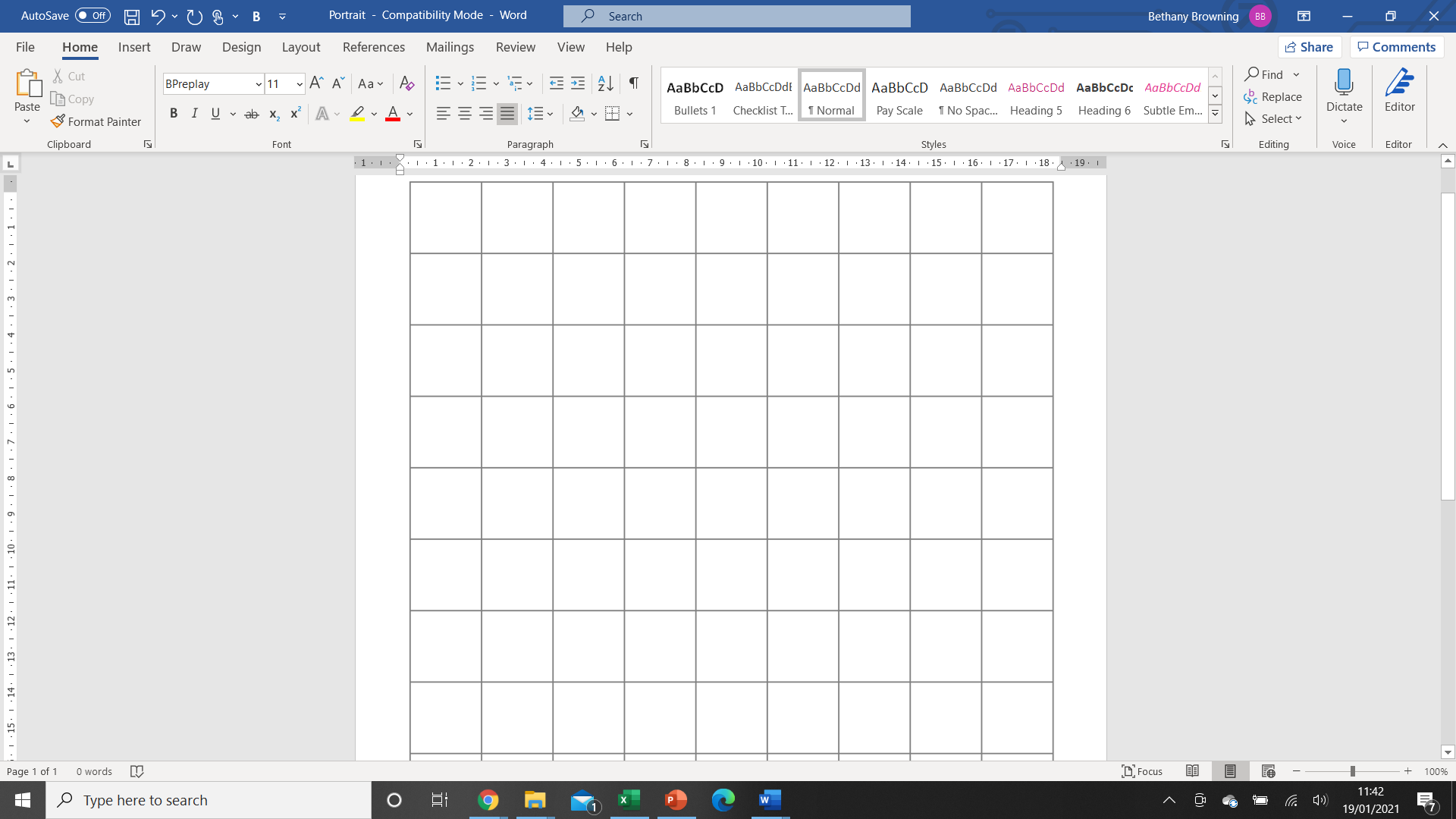 Th
H
T
O
0
7
0
7
Multiplying by 10.
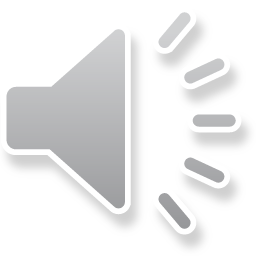 0.95 x 10 =
9.5
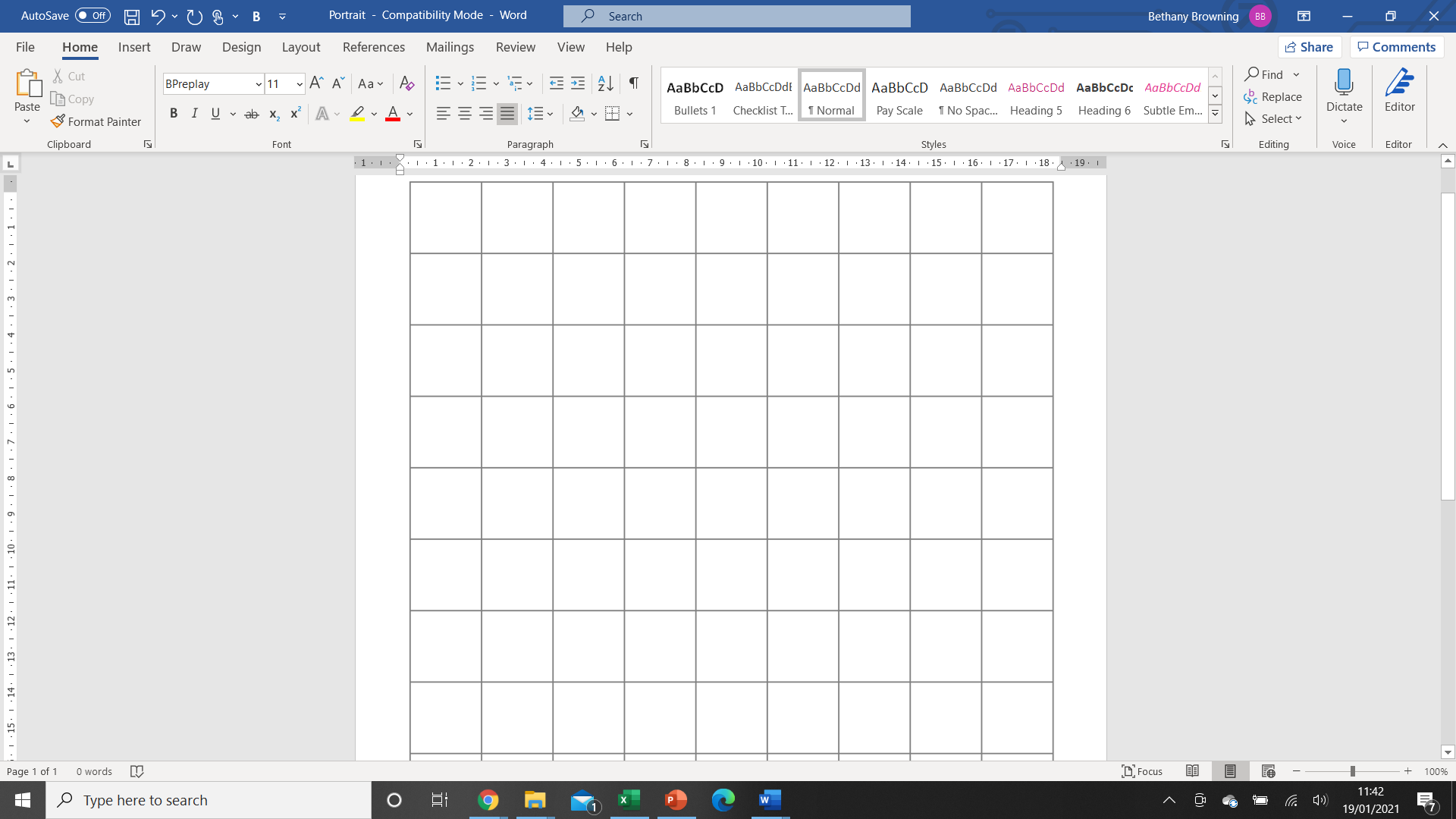 Th
H
T
O
0
5
9
0
5
9
Multiplying by 10.
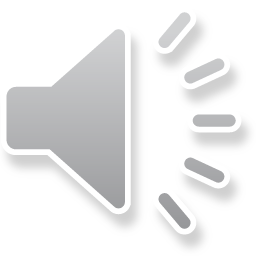